2018 Stock Pitch Competition

Kick-off!

4/7/2018
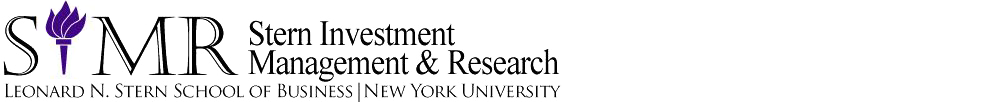 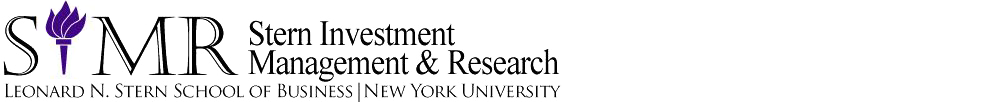 The Stern Investment Management and Research club (SIMR) is a committed group of more than 400 NYU Stern MBA students actively engaged in the professional and academic investment management community. 
Members are pursuing careers in:
Investment Management
Buy-side Research
Sell-side Research
Private Wealth Management
Sales and Trading
Hedge Funds
2
2018 SIMR Stock Pitch CompetitionInvesting Basics
Modified Gordon Growth Model
Return of a stock can be broken into 3 components:
1) Per share Growth
2) Percentage change in Multiple (valuation) 
3) Dividend Yield (as we are public market investors) 

Fundamental Growth (measured in CAGR) is an important factor to investing and will largely determine your total return.
3
2018 SIMR Stock Pitch CompetitionStock Pitch Basics
Recommendation 
Rationale
Add-ons
Rehearsal

Video Link
Daniel Martins, Stern alumni and founder: sellsideresearcher.com
4
2018 SIMR Stock Pitch CompetitionStructure (Saturday April, 28th 4pm)
Prepared materials submitted to SIRM in advance of competition
Present stock pitch to judges and spectators
10 minutes for presentation
10 minutes available for Q&A
Judges will evaluate presentations and provide written
Overall investment merit
Risk-adjusted return
Presentation
Written materials
Creativity
Award Ceremony
Networking Happy Hour
5
2018 SIMR Stock Pitch Competition Key Dates
4/15, 11:59pm - Deadline to apply
4/21, 11:59pm - Submit presentation roster (team or individual)
		          Stock that you are pitching, 
		          1 page summary of your research approach
4/25, 11:59pm - Submit 1 paragraph pitch summary (50 words max)
	                     Deck for presentation
                                 Any additional materials for judges’ consideration
4/28, 4:00pm     -  Stock Pitch Competition!
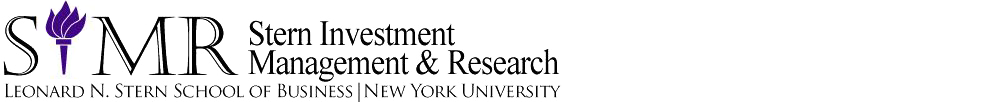 6
Judges
Industry professionals
NYU Alumni 
-James Davolos, Porftolio Manager at Horizon Kinetics ($5B aum) 
-Evan Ratner, Analyst at Levin Capital ($7B aum) 
-Neel Kulkarni, Equity Research Associate at Credit Suisse
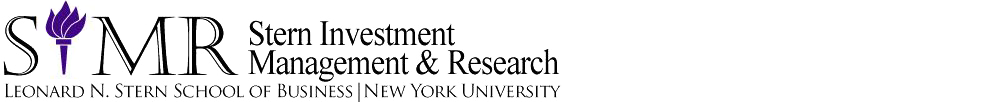 7
Questions?Contact: Chris Gibson: cg3008@stern.nyu.eduDan Stark: ds5508@stern.nyu.edu
8